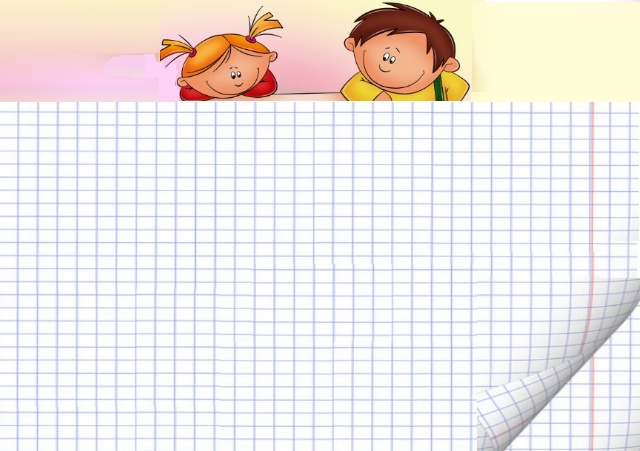 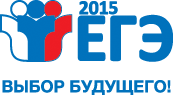 Проведение государственной итоговой аттестации по образовательным программам среднего общего образования
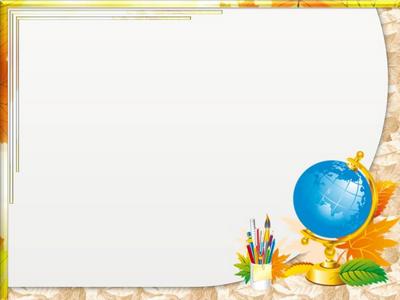 Нормативные правовые акты
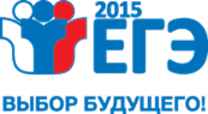 Федеральный закон «Об образовании в Российской Федерации» от 29.12.2012 № 273-ФЗ (ст. 59, ч. 1-4,13, ст. 47, ч. 9)
«Правила формирования и ведения ФИС ГИА и приема и РИС ГИА (Постановление Правительства Российской Федерации от 31.08.2013     № 755)
«Об утверждении Порядка проведения государственной  итоговой аттестации по образовательным программам среднего общего образования (приказ Минобрнауки России от 26.12.2013 №1400)
Порядок аккредитации общественных наблюдателей (приказ Минобрнауки России от 28.06.2013 № 491)
«Об утверждении Порядка приема на обучение по образовательным программам высшего образования- программам бакалавриата, программам специалитета, программам магистратуры на 2015/16 учебный год» (приказ Минобрнауки России от 28.07.2014 №839)
Приказ Минобрнауки России «Об утверждении расписания и продолжительности проведения государственной итоговой аттестации по образовательным программам среднего общего образования в форме единого государственного экзамена по каждому учебному предмету, перечня средств, используемых при проведении государственной итоговой аттестации по образовательным программам среднего общего образования в форме единого государственного экзамена в 2015 году  (проект опубликован на сайте ФИПИ)
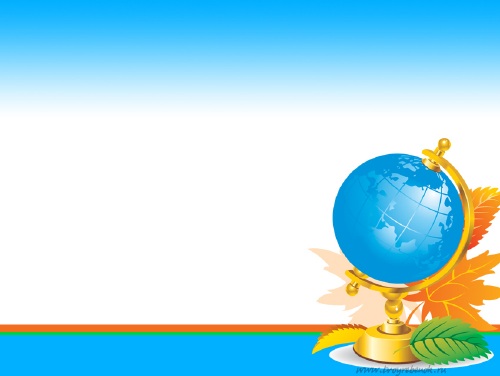 Государственная итоговая аттестация, завершающая освоение имеющих государственную аккредитацию основных образовательных программ  среднего общего образования, является обязательной.
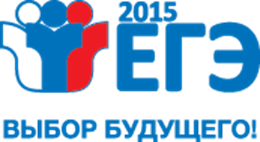 ГИА проводится по следующим общеобразовательным предметам:
Математика ;
Русский язык;
Обществознание;
Литература;
История;
Химия;
Биология;
Физика;
География;
Информатика и ИКТ;
Иностранные языки (английский, немецкий, французский, испанский)
ГИА проводится по русскому языку и математике (обязательные учебные предметы). Экзамены по другим учебным предметам – литературе, физике, химии, биологии, географии, истории, обществознанию, иностранным языкам (английский, немецкий, французский и испанский языки), информатике и информационно-коммуникационным технологиям (ИКТ) – обучающиеся сдают на добровольной основе по своему выбору
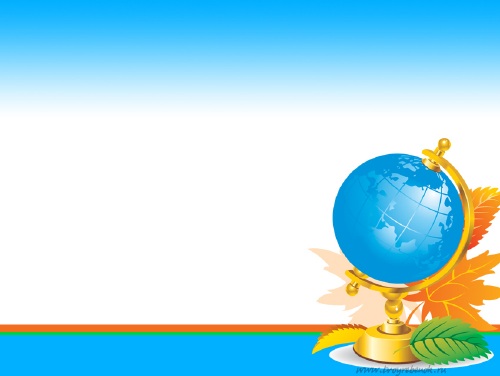 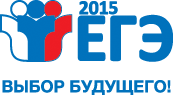 Государственная итоговая аттестация  по образовательным программам среднего общего образования.
«За честный ЕГЭ!»
К ГИА допускаются обучающиеся, не имеющие академической задолженности и в полном объеме выполнившие учебный план или индивидуальный учебный план (имеющие годовые отметки по всем учебным предметам учебного плана за каждый год обучения по образовательной программе среднего общего образования не ниже удовлетворительных).
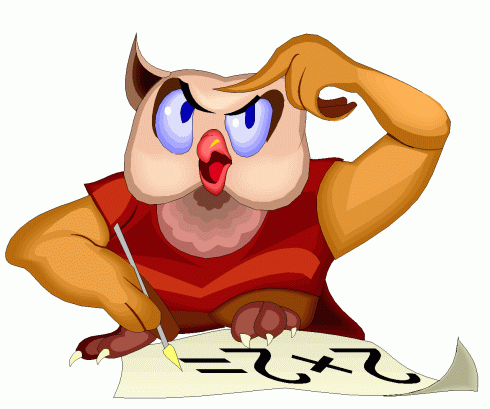 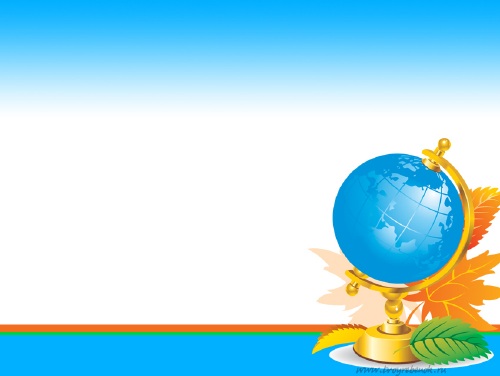 Нарушения и санкции
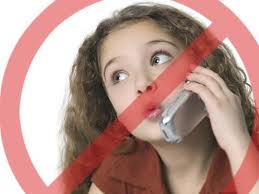 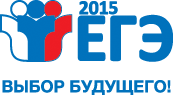 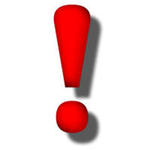 В день проведения экзамена в ППЭ запрещается:
а) обучающимся, выпускникам прошлых лет - иметь при себе средства связи, электронно-вычислительную технику, фото, аудио и видеоаппаратуру, справочные материалы, письменные заметки и иные средства хранения и передачи информации 
б) организаторам, ассистентам, оказывающим необходимую техническую помощь, техническим специалистам – иметь при себе средства связи;
в) оказывать содействие обучающимся, выпускникам прошлых лет, в том числе передавать им средства связи, электронно-вычислительную технику, фото, аудио и видеоаппаратуру, справочные материалы, письменные заметки и иные средства хранения и передачи информации;
г) обучающимся, выпускникам прошлых лет, организаторам, ассистентам  выносить из аудиторий и ППЭ экзаменационные материалы на бумажном или электронном носителях, фотографировать экзаменационные материалы.
Лица, допустившие нарушение указанных требований или иное нарушение установленного порядка проведения ГИА, удаляются с экзамена.
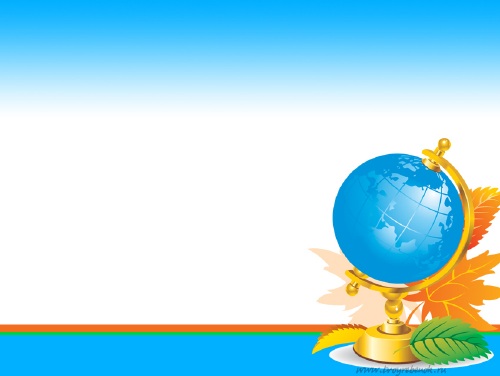 Сроки проверки экзаменационных работ.
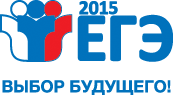 При проведении ЕГЭ используется стобалльная система оценки. 

Обработку бланков ЕГЭ по русскому языку, математике РЦОИ обязан завершить не позднее шести календарных дней после проведения соответствующего экзамена (включая проверку предметными комиссиями ответов на задания экзаменационной работы с развернутым ответом); по остальным учебным предметам - не позднее четырех календарных дней после проведения соответствующего экзамена.

Результаты ГИА признаются удовлетворительными в случае, если обучающийся по обязательным учебным предметам при сдаче ЕГЭ набрал количество баллов не ниже минимального, определяемого Рособрнадзором.

В случае если участник ЕГЭ получил на ГИА неудовлетворительные результаты по любому из учебных предметов, он имеет право пересдать данный предмет на любом этапе проведения экзаменов не более одного раза.
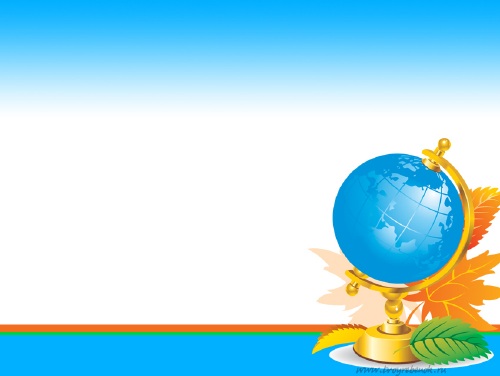 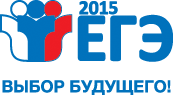 Порядок проведения государственной  итоговой аттестации по образовательным программам среднего общего образования
Обучающимся, не прошедшим ГИА или получившим на ГИА неудовлетворительные результаты более чем по одному обязательному учебному предмету, либо получившим повторно неудовлетворительный результат по одному из этих предметов на ГИА в дополнительные сроки, предоставляется право пройти ГИА по соответствующим учебным предметам не ранее чем через год в сроки и в формах, устанавливаемых настоящим Порядком. 
Для прохождения повторной ГИА указанные лица восстанавливаются в организации, осуществляющей образовательную деятельность на срок, необходимый для прохождения ГИА.
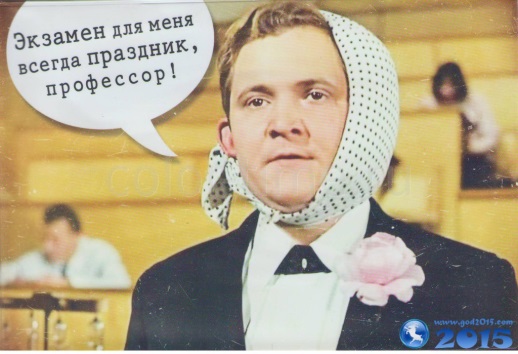 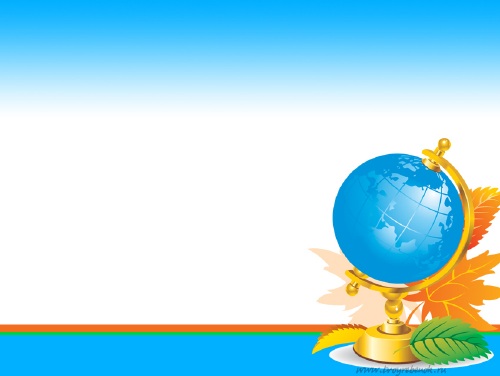 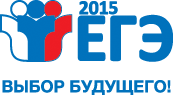 Прием и рассмотрение апелляций
Конфликтная комиссия не рассматривает апелляции по вопросам содержания и структуры заданий по учебным предметам, а также по вопросам, связанным с нарушением обучающимся, выпускником прошлых лет требований настоящего Порядка и неправильным оформлением экзаменационной работы.
Апелляцию о нарушении установленного порядка проведения ГИА  обучающийся, выпускник прошлых лет подает в день проведения экзамена по соответствующему учебному предмету члену ГЭК, не покидая ППЭ.
При удовлетворении апелляции результат ГИА аннулируется и обучающемуся предоставляется возможность сдать экзамен по учебному предмету в иной день, предусмотренный расписаниями проведения ЕГЭ, ГВЭ.
Апелляция о несогласии с выставленными баллами подается в течение двух рабочих дней со дня объявления результатов ГИА по соответствующему учебному предмету.
Конфликтная комиссия рассматривает апелляцию о нарушении устанавливаемого порядка проведения ГИА в течение двух рабочих дней, а апелляцию о несогласии с выставленными баллами - четырех рабочих дней с момента ее поступления в конфликтную комиссию.
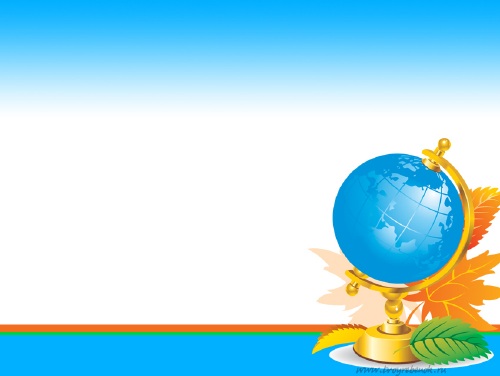 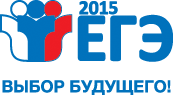 Сроки проведения экзаменов в 2015 году
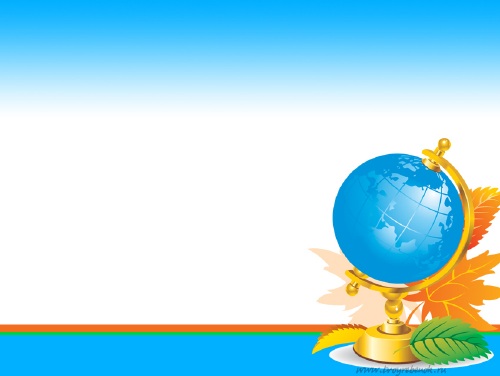 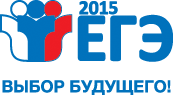 Продолжительность  ЕГЭ
Для выпускников общеобразовательных учреждений
 2015 года:
 ЕГЭ по всем общеобразовательным предметам в субъектах 
Российской Федерации начинается в 10.00 по местному времени; 
 Продолжительность ЕГЭ по математике, физике, литературе, информатике и информационно-коммуникационным технологиям (ИКТ) составляет                   3 час.55 мин. (235 минут), по русскому языку, по истории, обществознанию – 3,5 часа (210 минут), биологии, географии, химии, иностранным языкам (английский, французский, немецкий, испанский языки) – 3 часа (180 минут); 
На ЕГЭ разрешается пользоваться следующими дополнительными устройствами и материалами: математика – линейка; физика – линейка и непрограммируемый калькулятор, химия – непрограммируемый калькулятор, география – линейка и транспортир, непрограммируемый калькулятор.
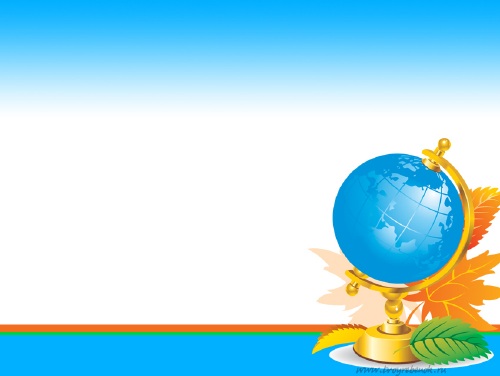 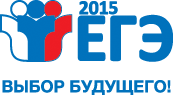 ЕГЭ по-новому в 2015 году
Разделение экзамена по математике на два уровня: базовый и профильный
Появление в экзамене по иностранному языку разговорной части (пока что это дело добровольное, но знаний грамматики и орфографии для получения высоких баллов будет уже недостаточно).
Чтобы ученика допустили до ЕГЭ, он должен справиться с итоговым сочинением.
Предметы, которые заканчиваются раньше, можно будет сдать сразу после того, как закончил их изучать (классический пример - география, которую не преподают в одиннадцатом классе, ее будут сдавать уже 14 февраля).
Часть с выбором ответа уйдет из ЕГЭ по русскому языку, а вот краткое эссе сохранится. 
Существенно сократятся тестовые части в других предметах.
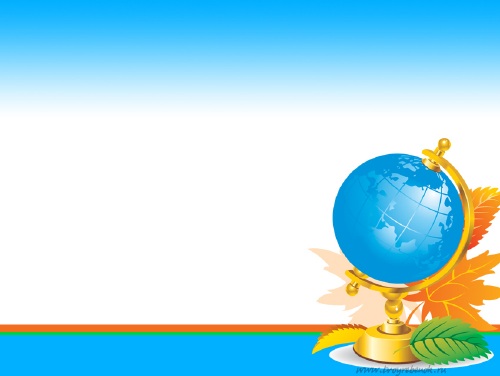 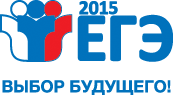 Телефоны «горячей линии»:
Муниципальный орган управления образования, Красноармейского района (МОУО):
8(42359)21-3-50 Хандошко Юлия Андреевна.

Департамент образования и науки Приморского края -  
8 (423) 240-01-67; 
http: www.primorsky.ru/
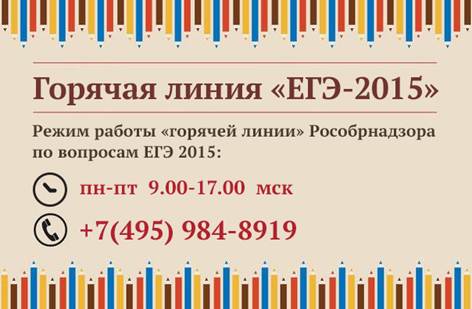 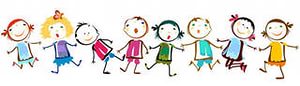 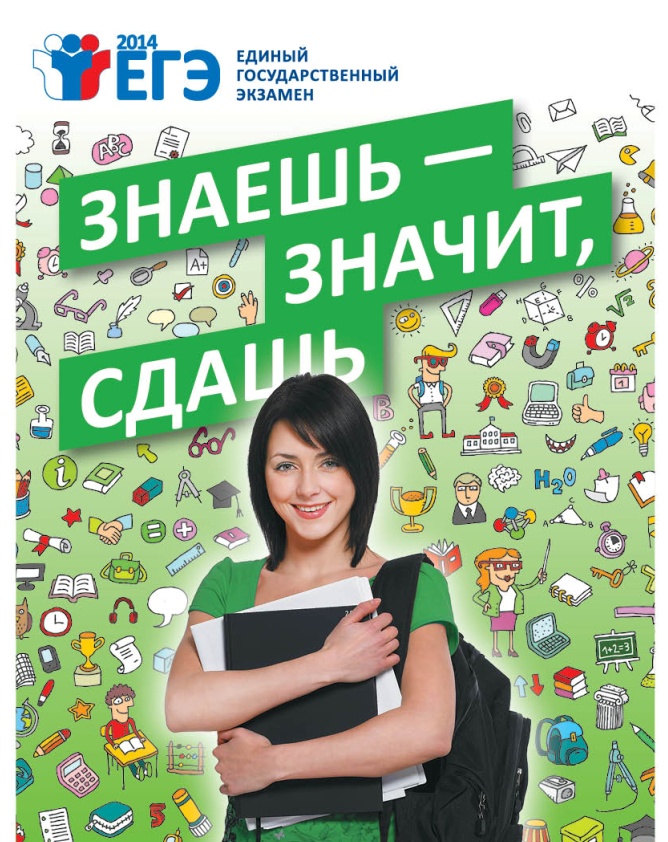 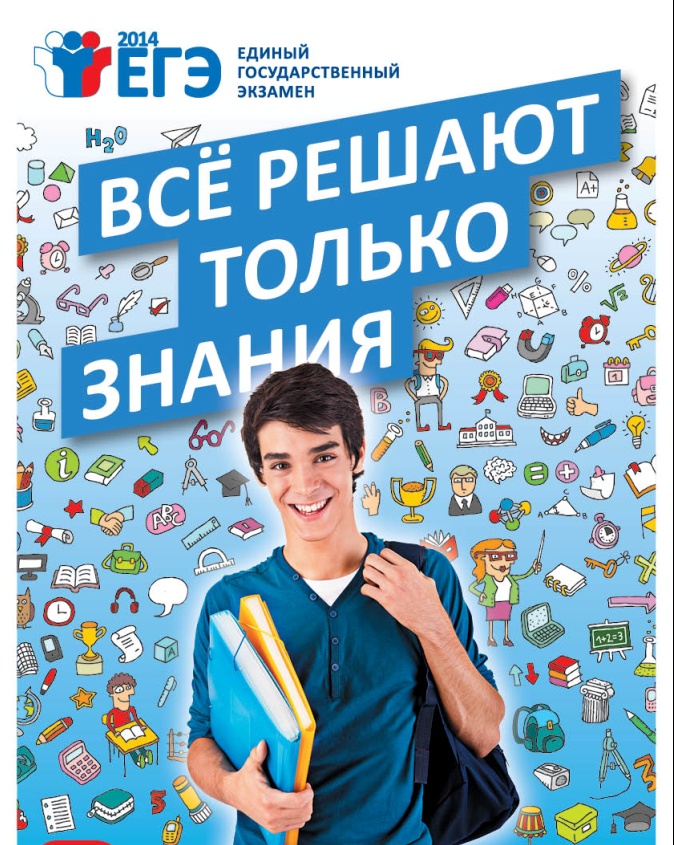 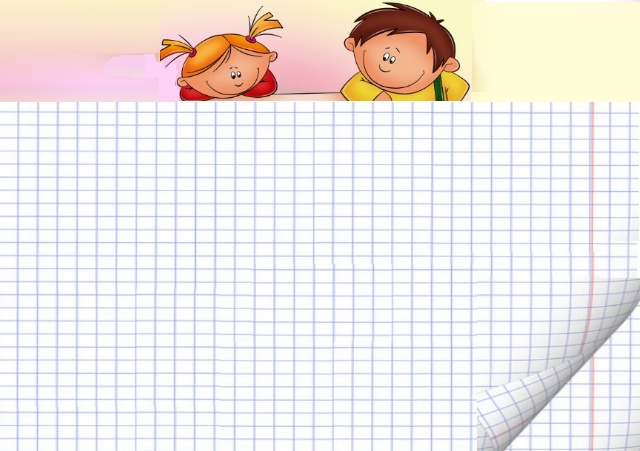 ПРОПУСКИ УРОКОВ